Blæsten kan man ikke få at seTekst: Asger Pedersen	Musik: Asger Pedersen
1 af 4
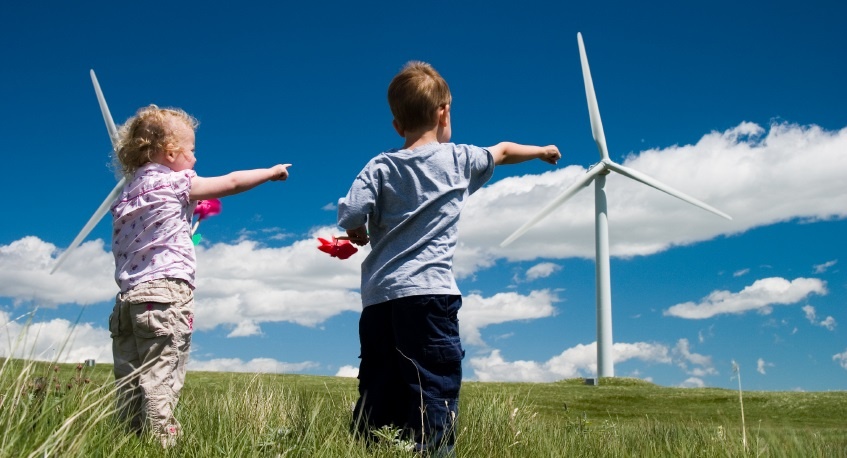 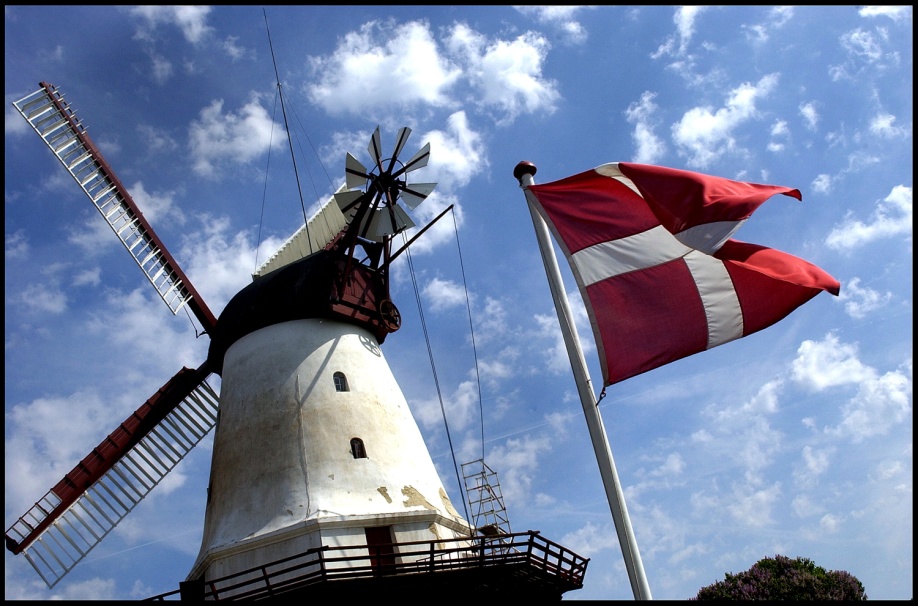 1.
Blæsten kan man ikke få at se. 
Det` der ikke noget at gøre ve´. 
Men når møllen rigtig svinger 
rundt med sine store vinger, 
så´ det let at gætte at det blæser.
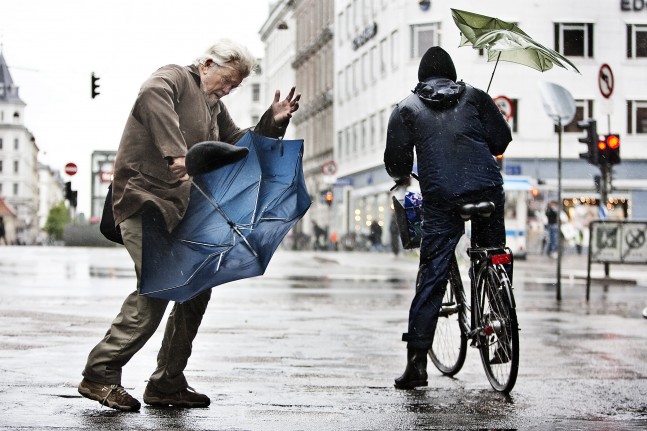 2 af 4
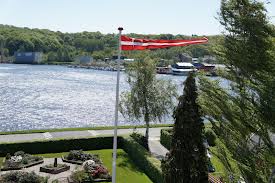 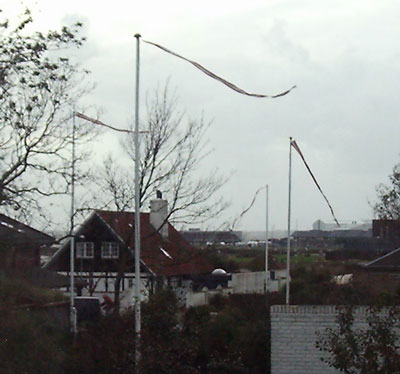 2.
Blæsten kan man ikke få at se. 
Det` der ikke noget at gøre ve´. 
Men når alle vimpler vajer 
og når alle skilte svajer, 
så´ det let at gætte at det blæser.
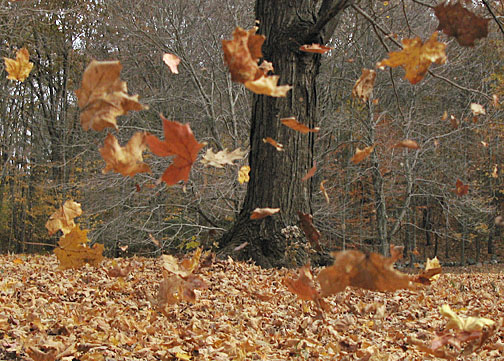 3 af 4
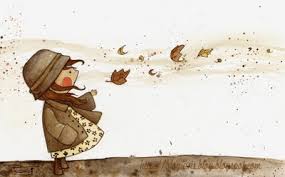 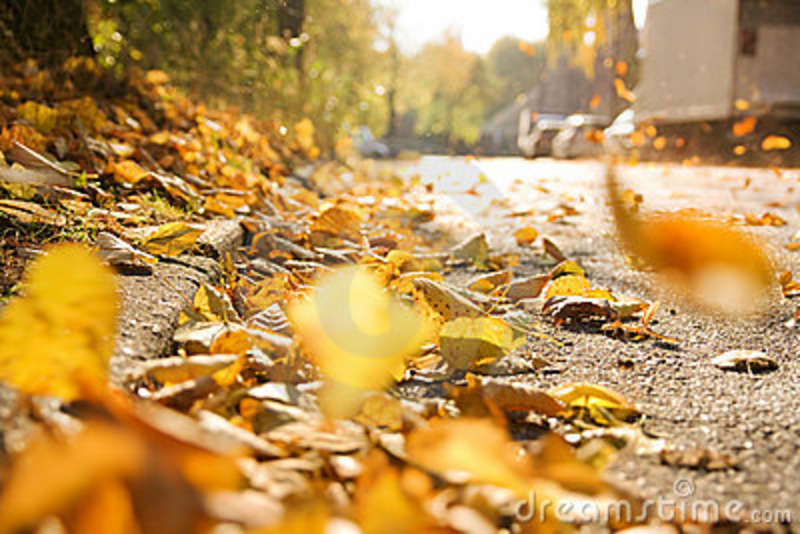 3.
Blæsten kan man ikke få at se. 
Det` der ikke noget at gøre ve´. 
Men når støv og visne blade 
flyver rundt på vej og gade. 
så´ det let at gætte at det blæser
4 af 4
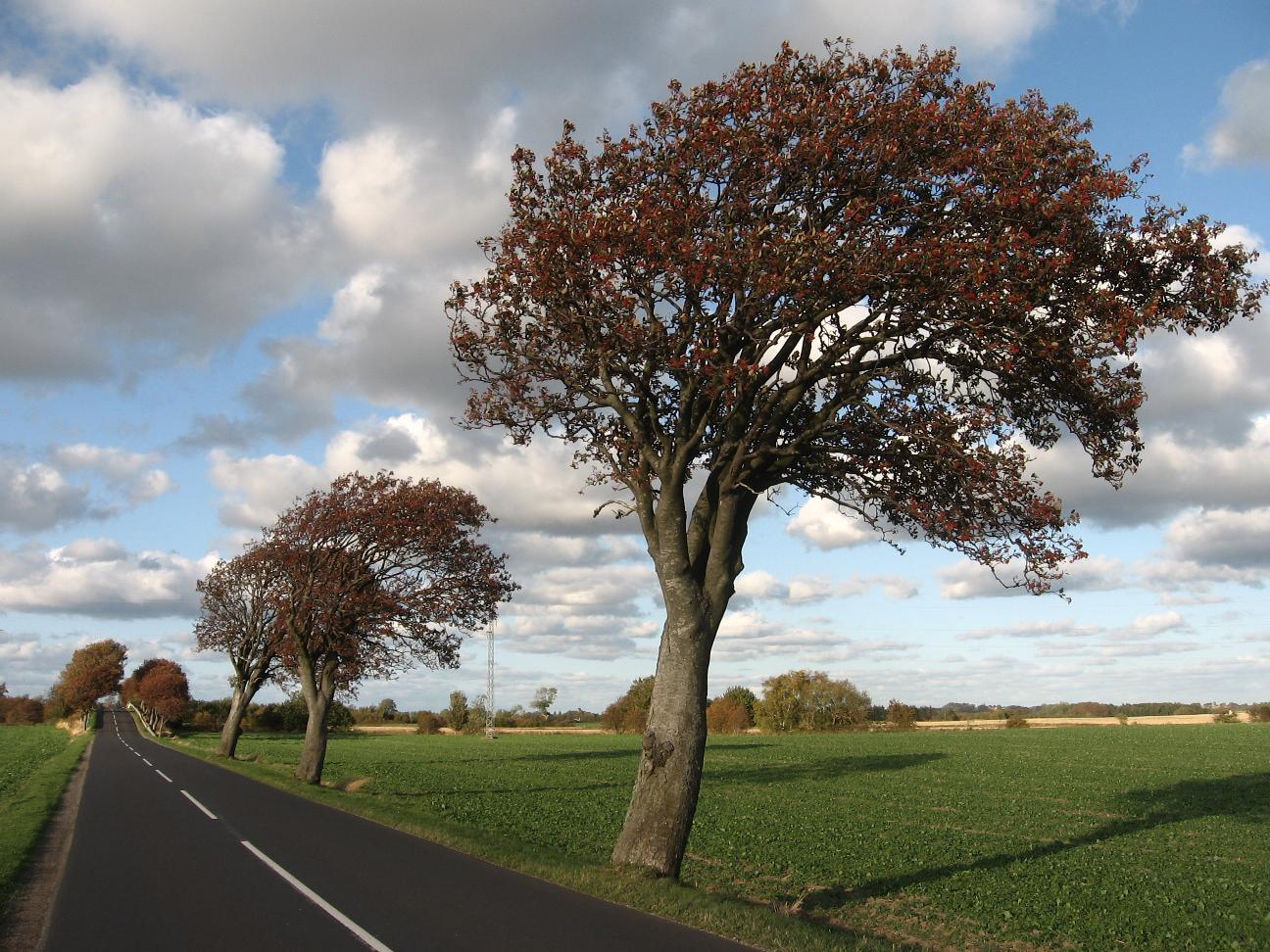 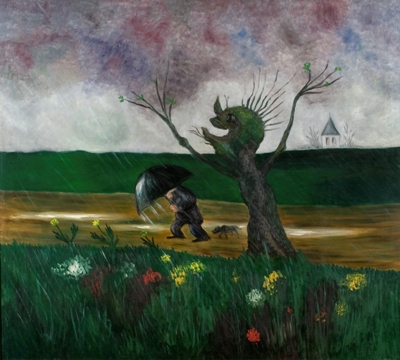 4.
Blæsten kan man ikke få at se. 
Det` der ikke noget at gøre ve´. 
Men når luften rigtig suser 
og når alle træer bruser, 
så´ det let at gætte at det blæser.